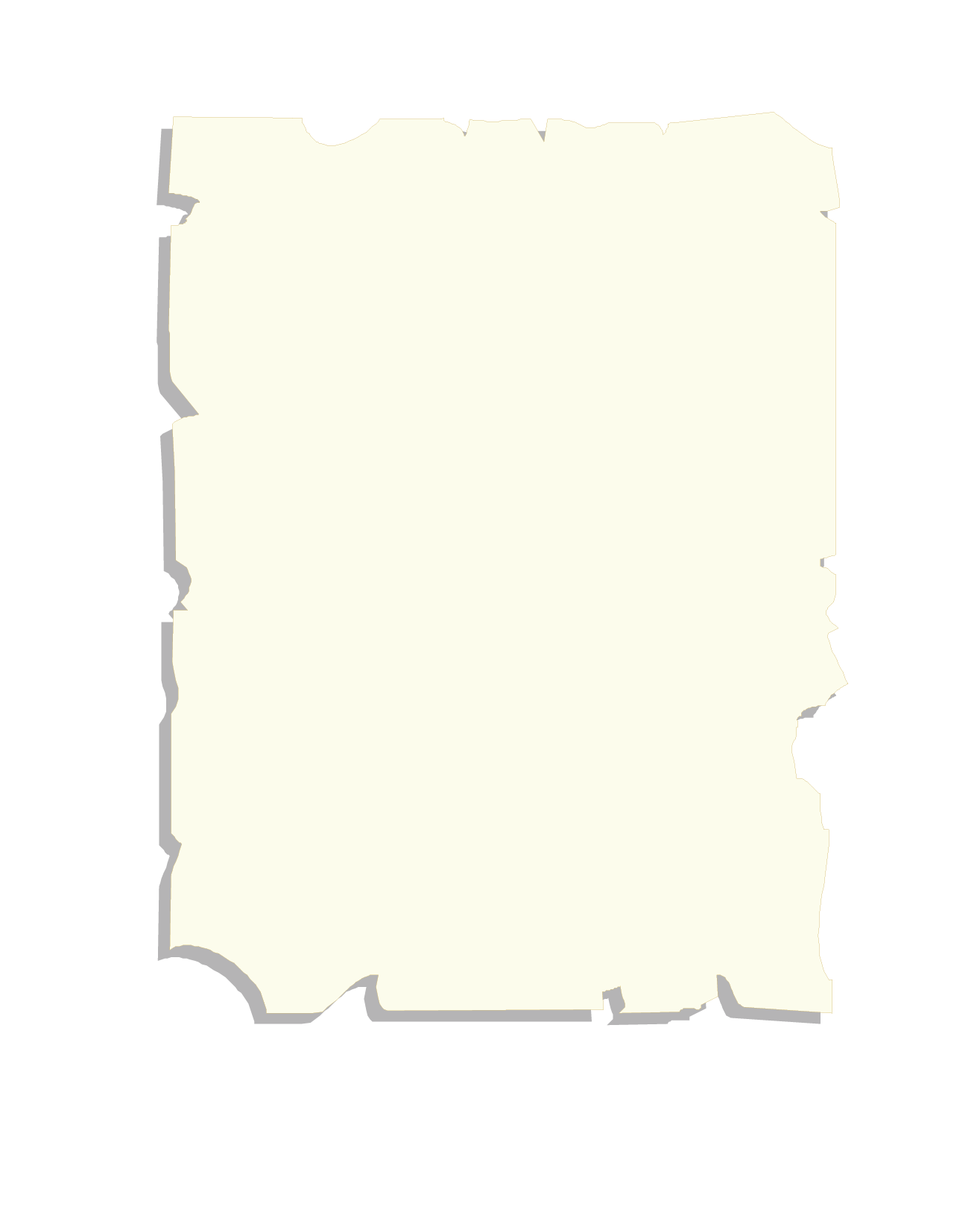 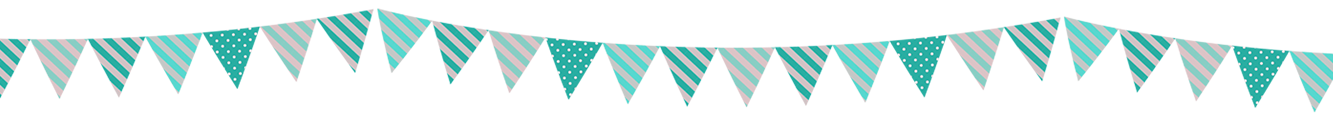 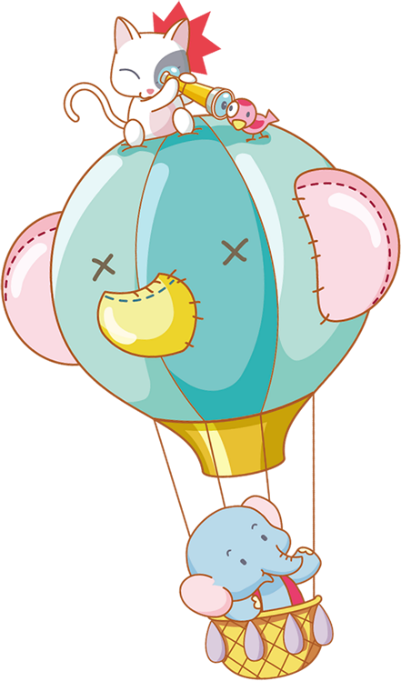 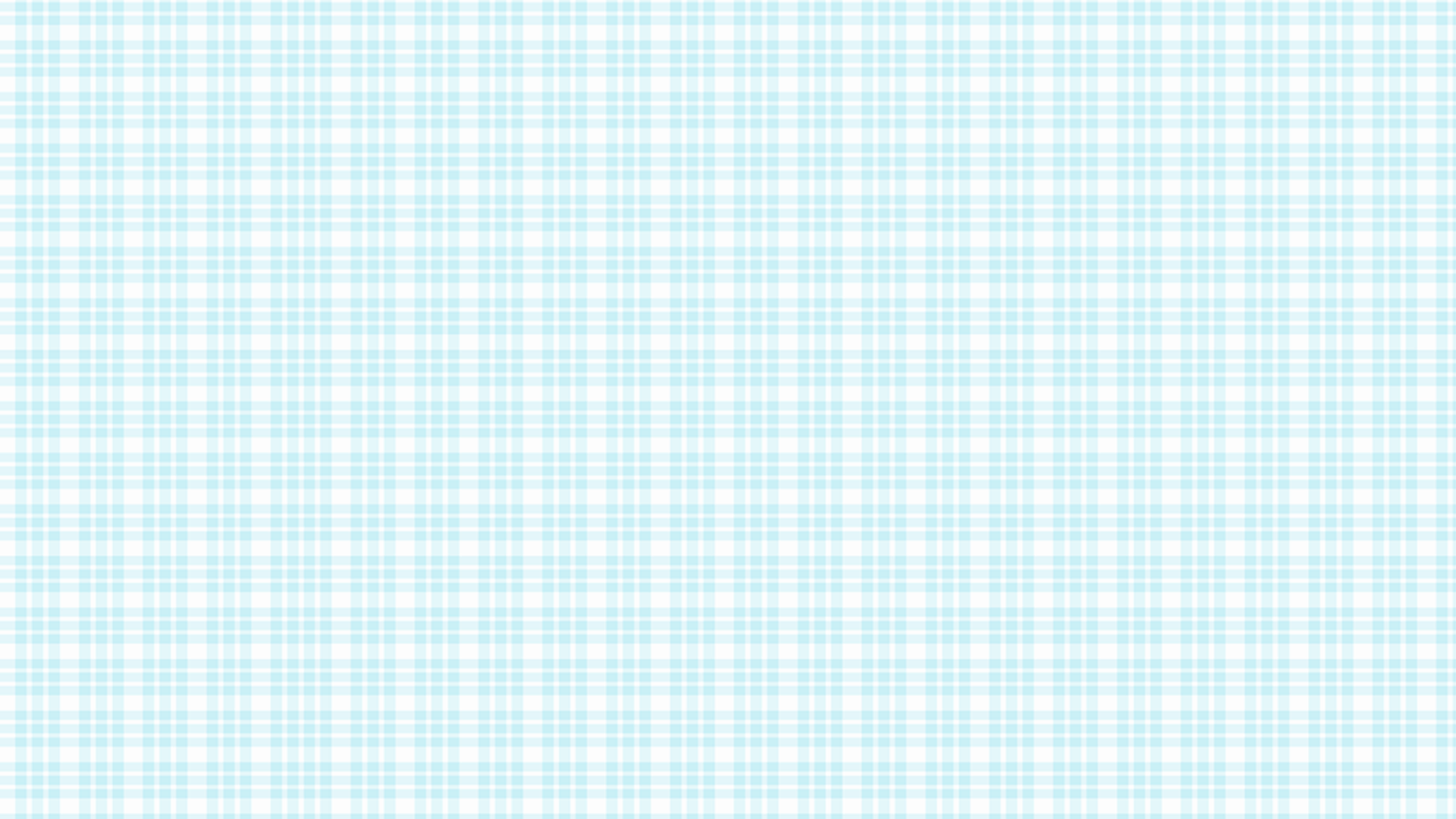 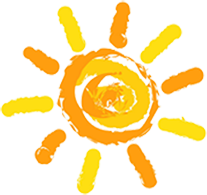 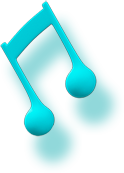 Khởi động
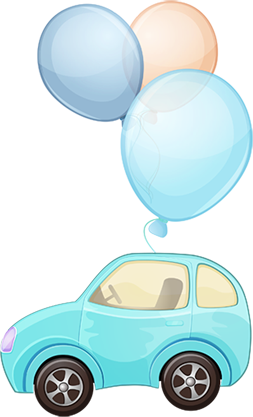 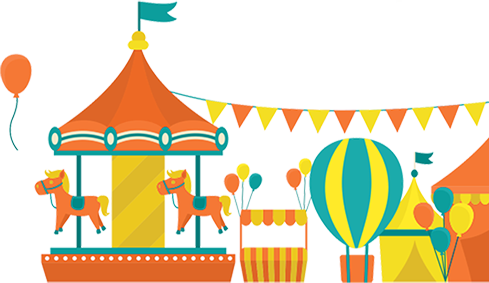 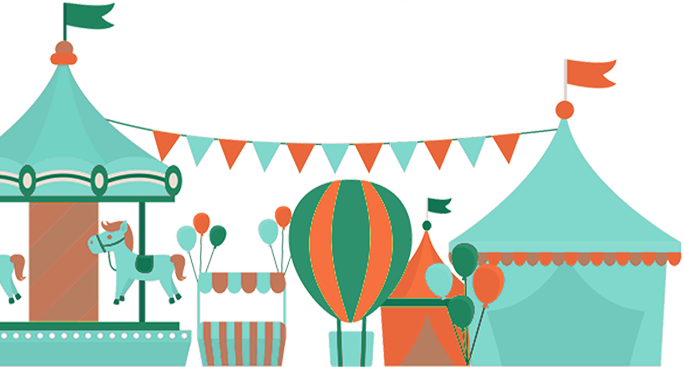 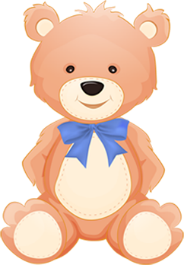 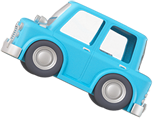 KTUTS
[Speaker Notes: 本PPT模板部分元素使用了幻灯片母版制作。如果需要修改，点击-视图-幻灯片母版-修改；完成后关闭编辑母版即可。]
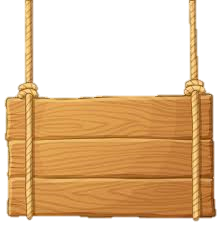 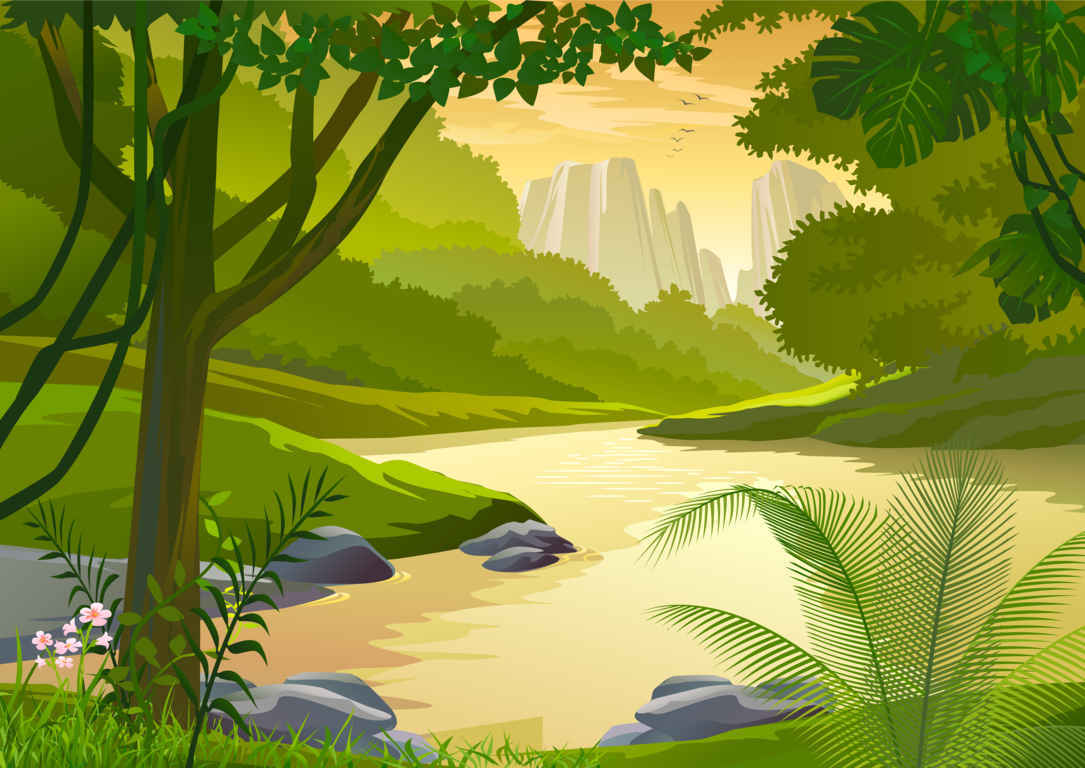 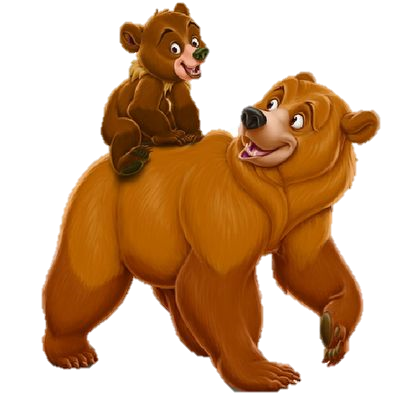 GIẢI CỨU
RỪNG XANH
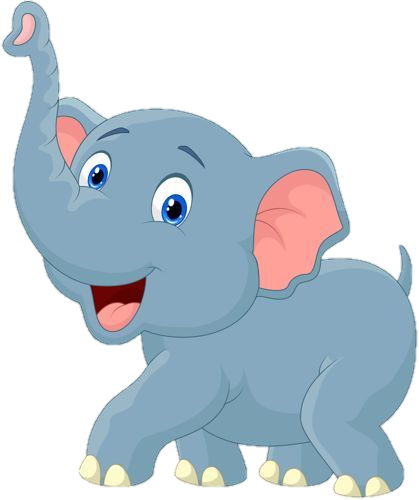 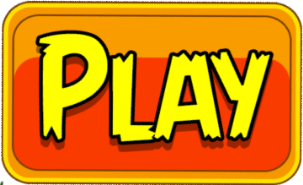 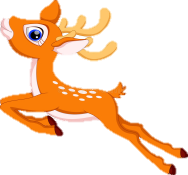 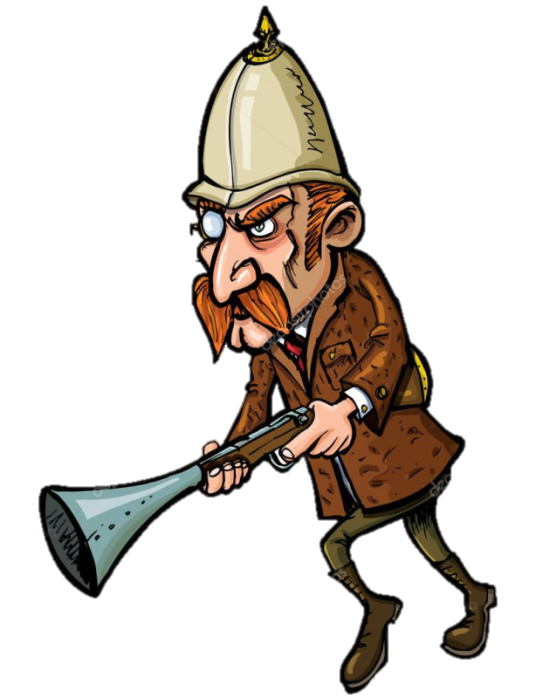 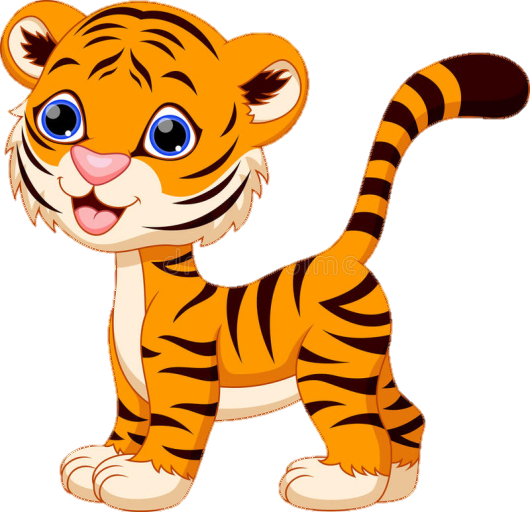 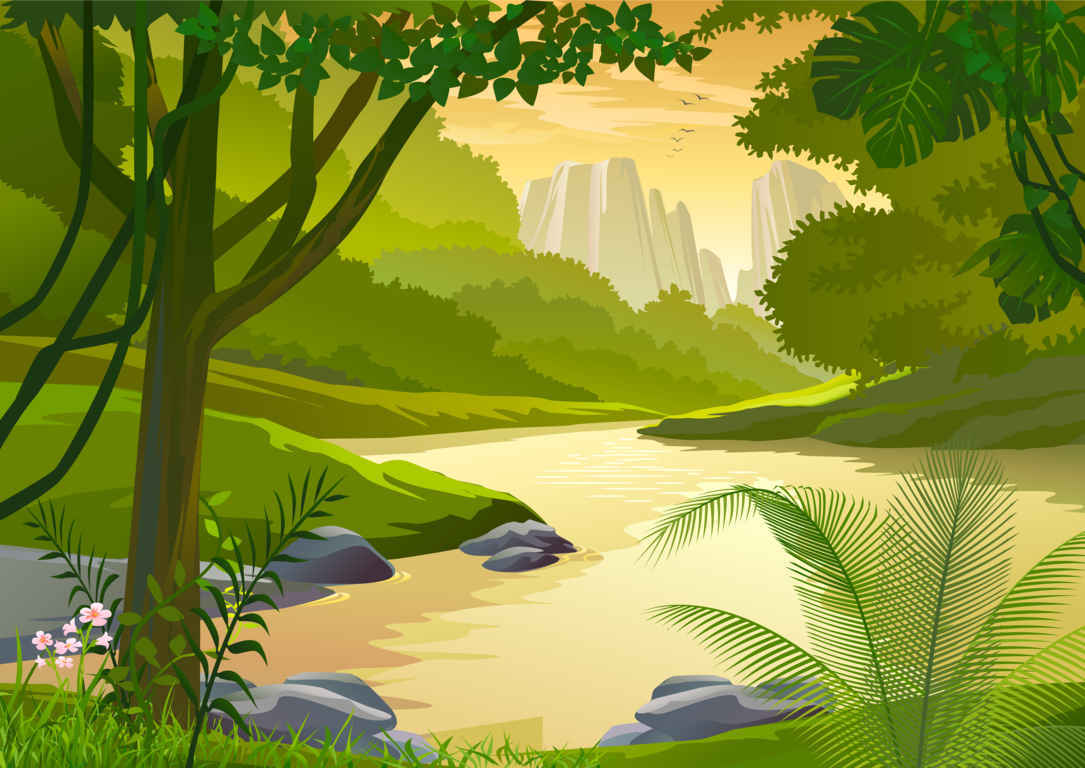 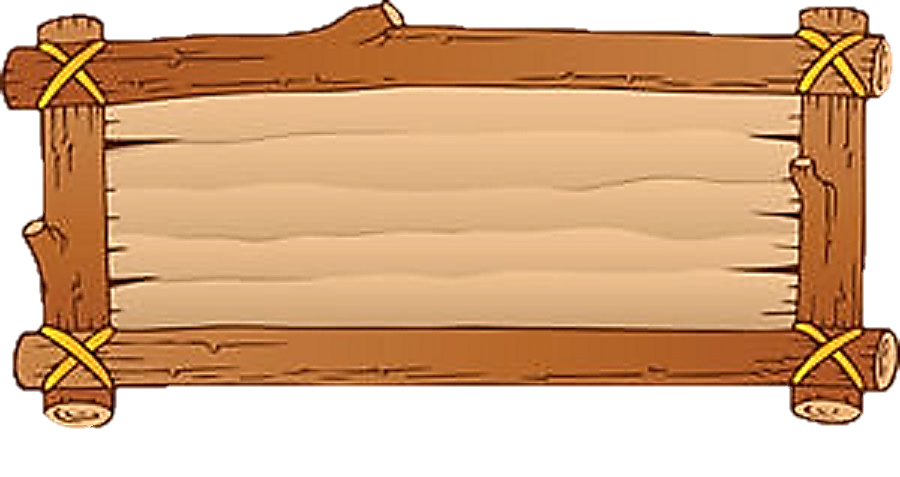 Tính:
2
5
+
7
3
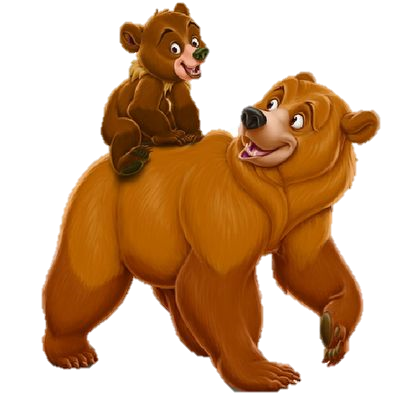 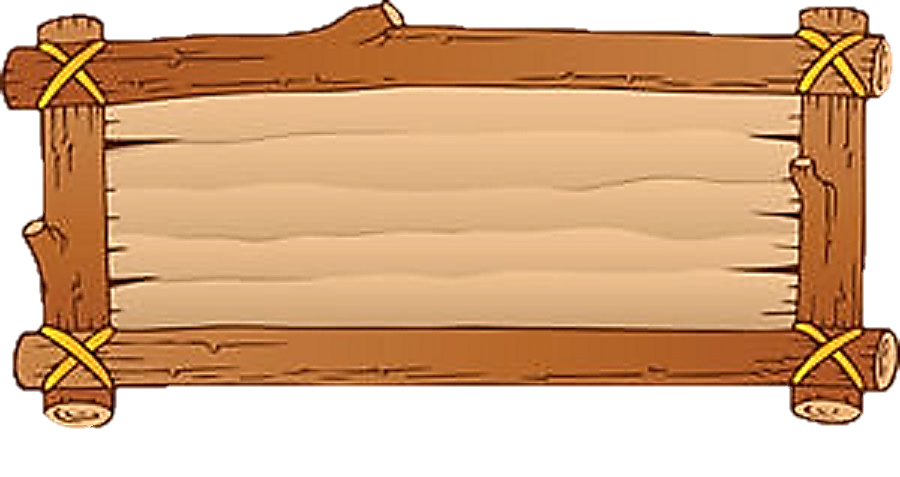 7
10
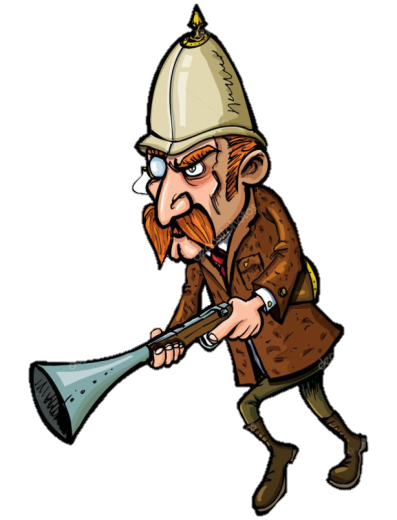 A.
B.
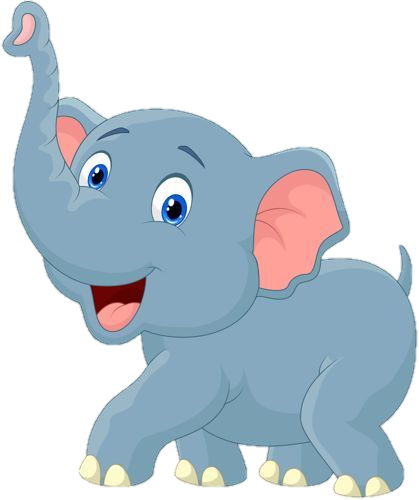 7
10
29
3
D.
D.
C.
21
7
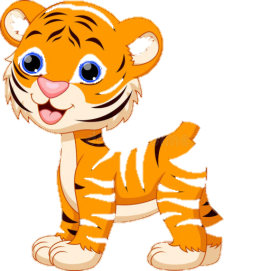 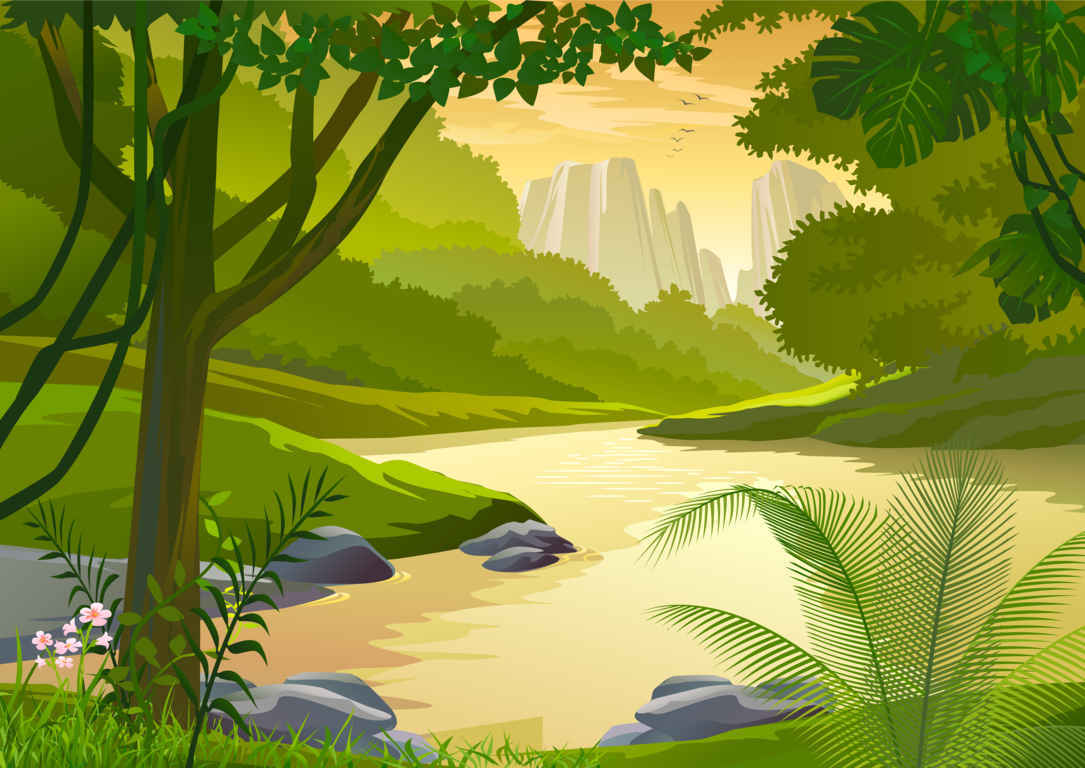 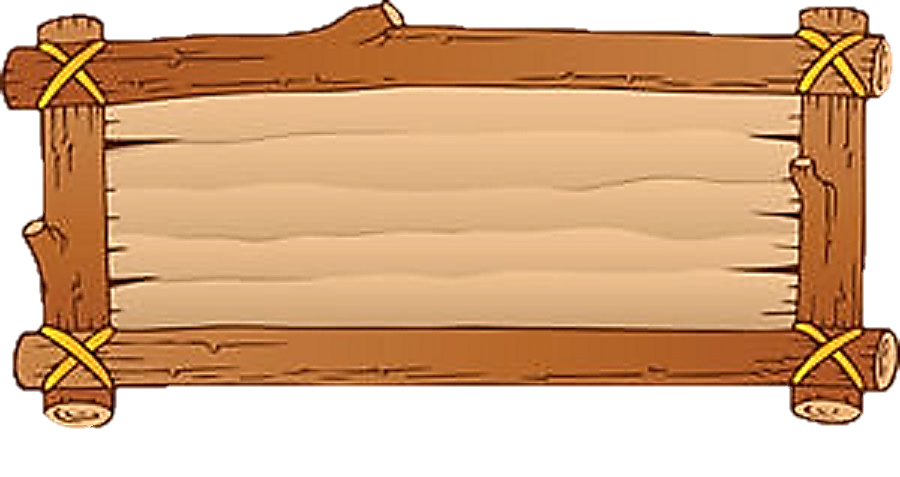 Tính:
9
3
-
8
4
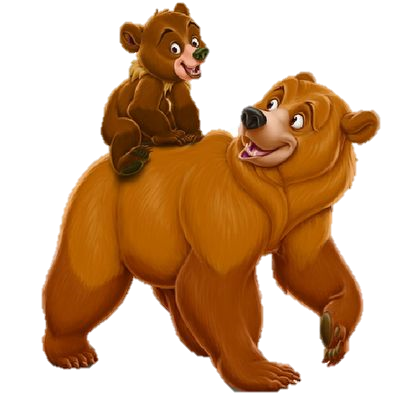 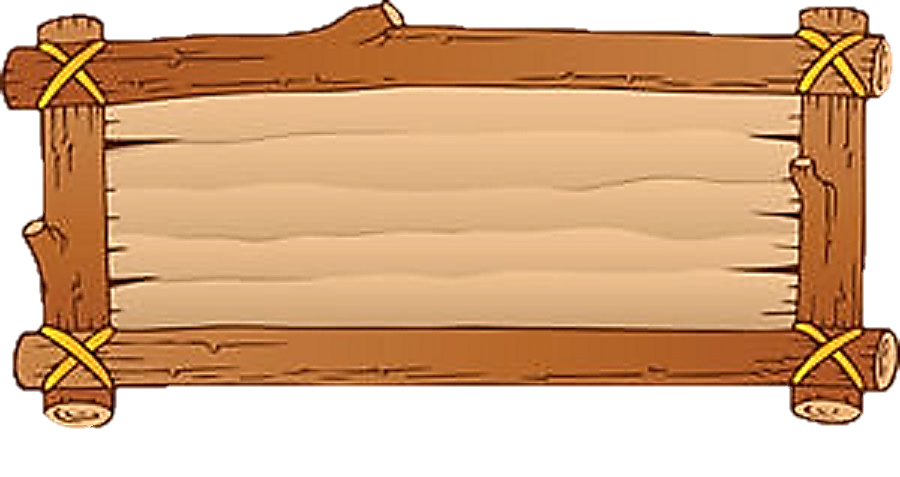 3
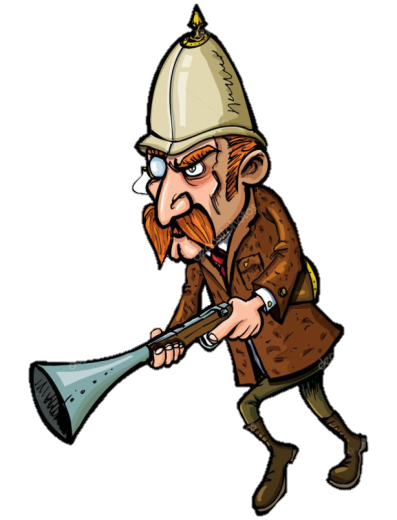 B.
B.
6
A.
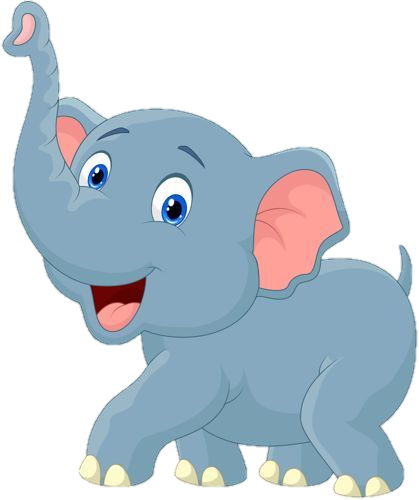 8
4
8
6
D.
C.
3
8
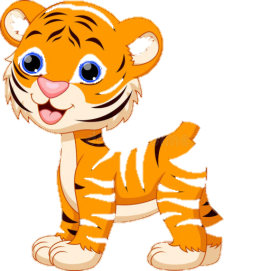 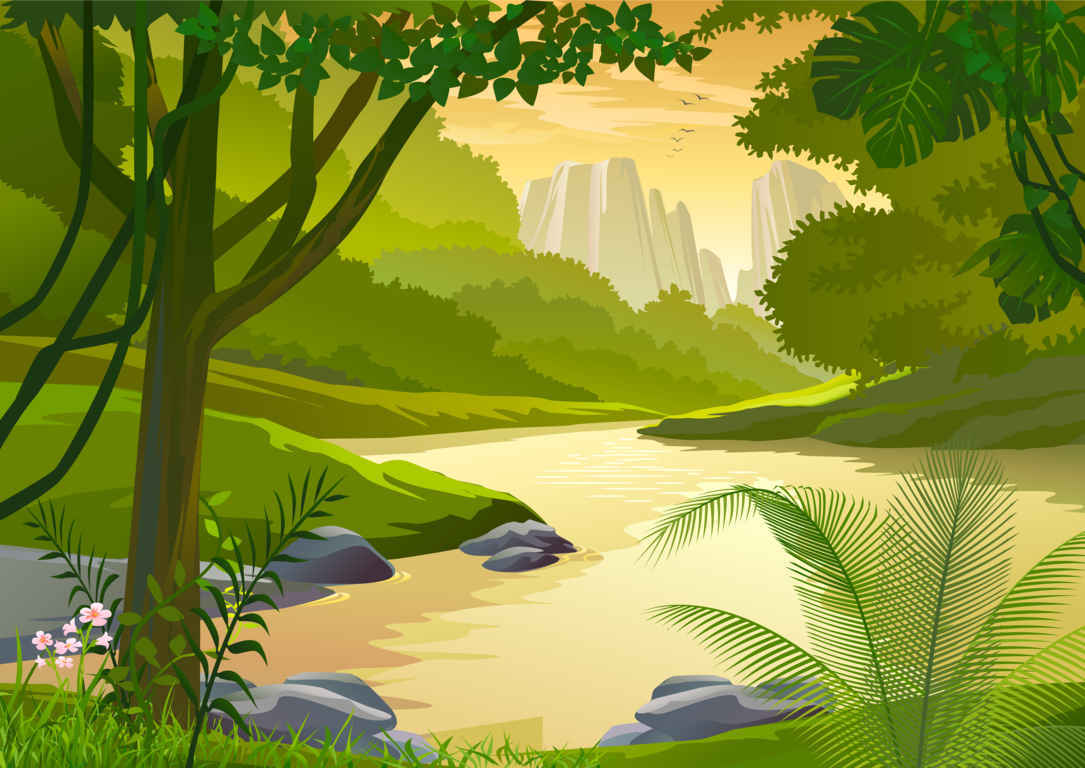 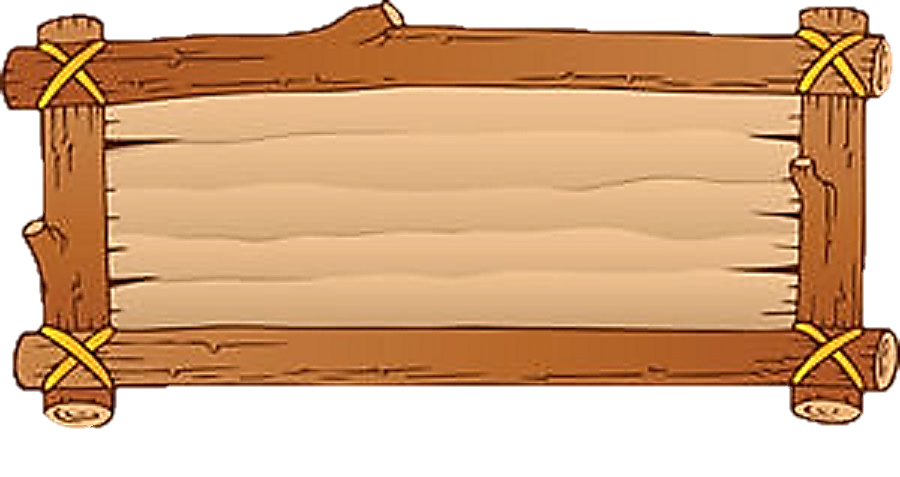 Tính:
3
15
:
8
2
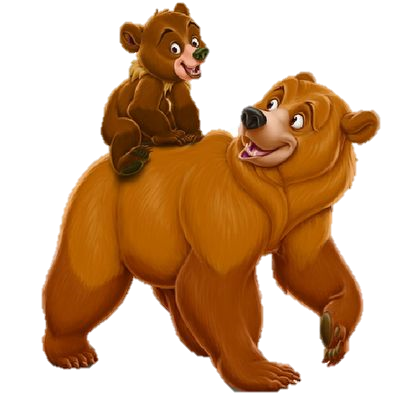 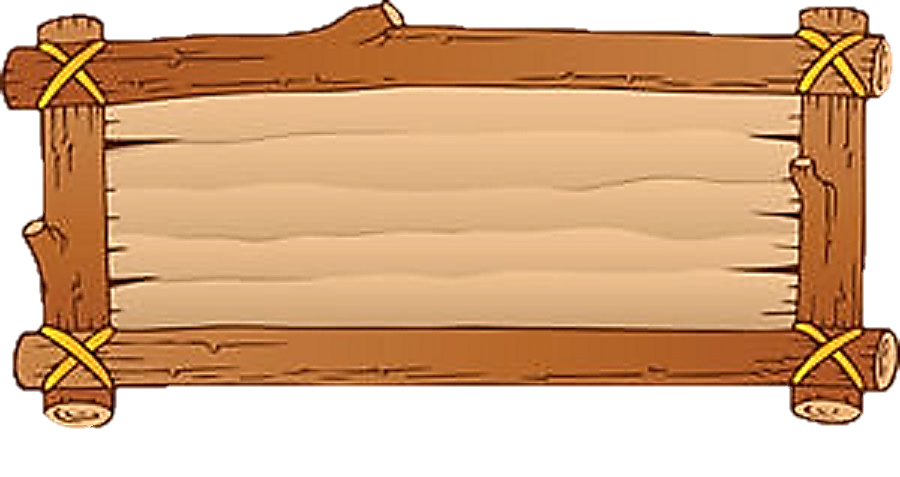 45
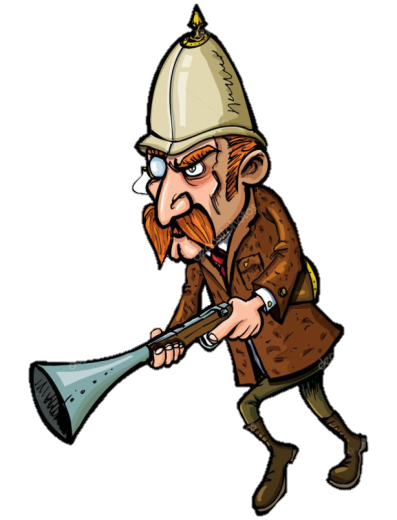 B.
5
A.
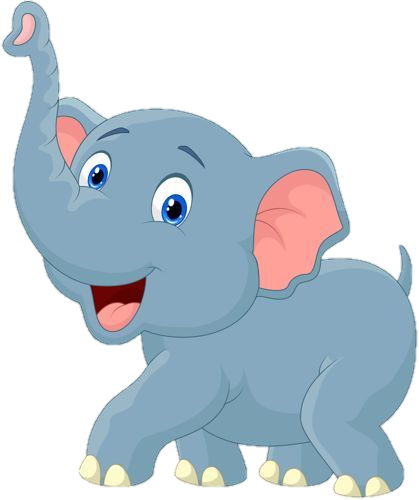 16
2
24
30
D.
C.
C.
30
24
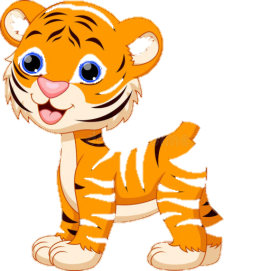 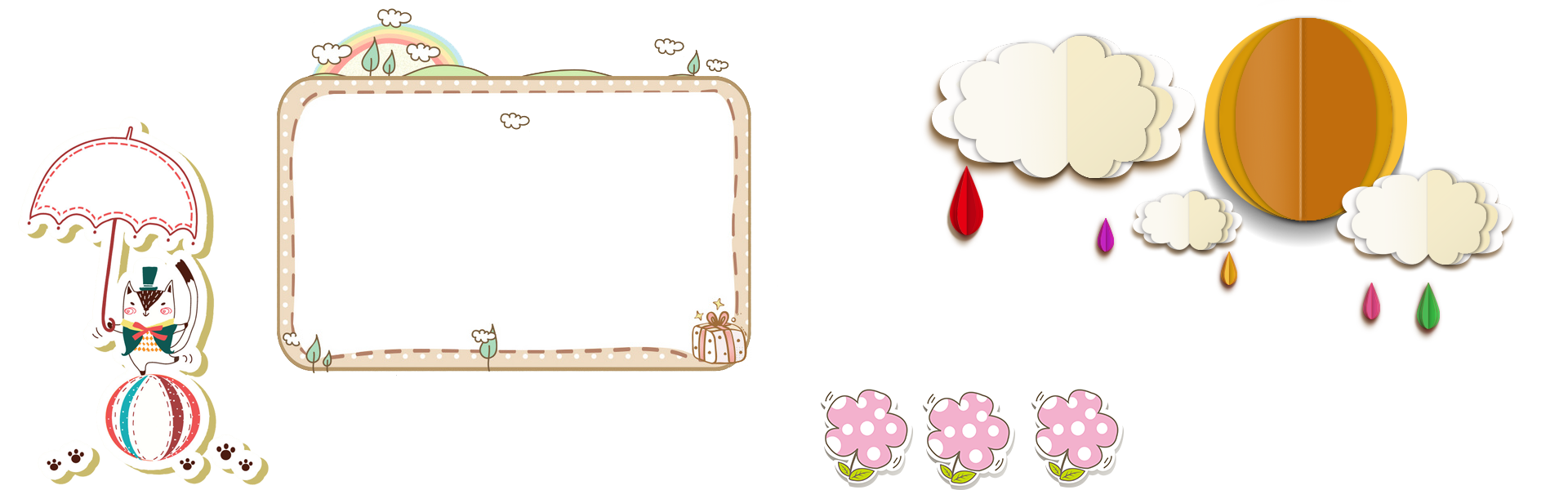 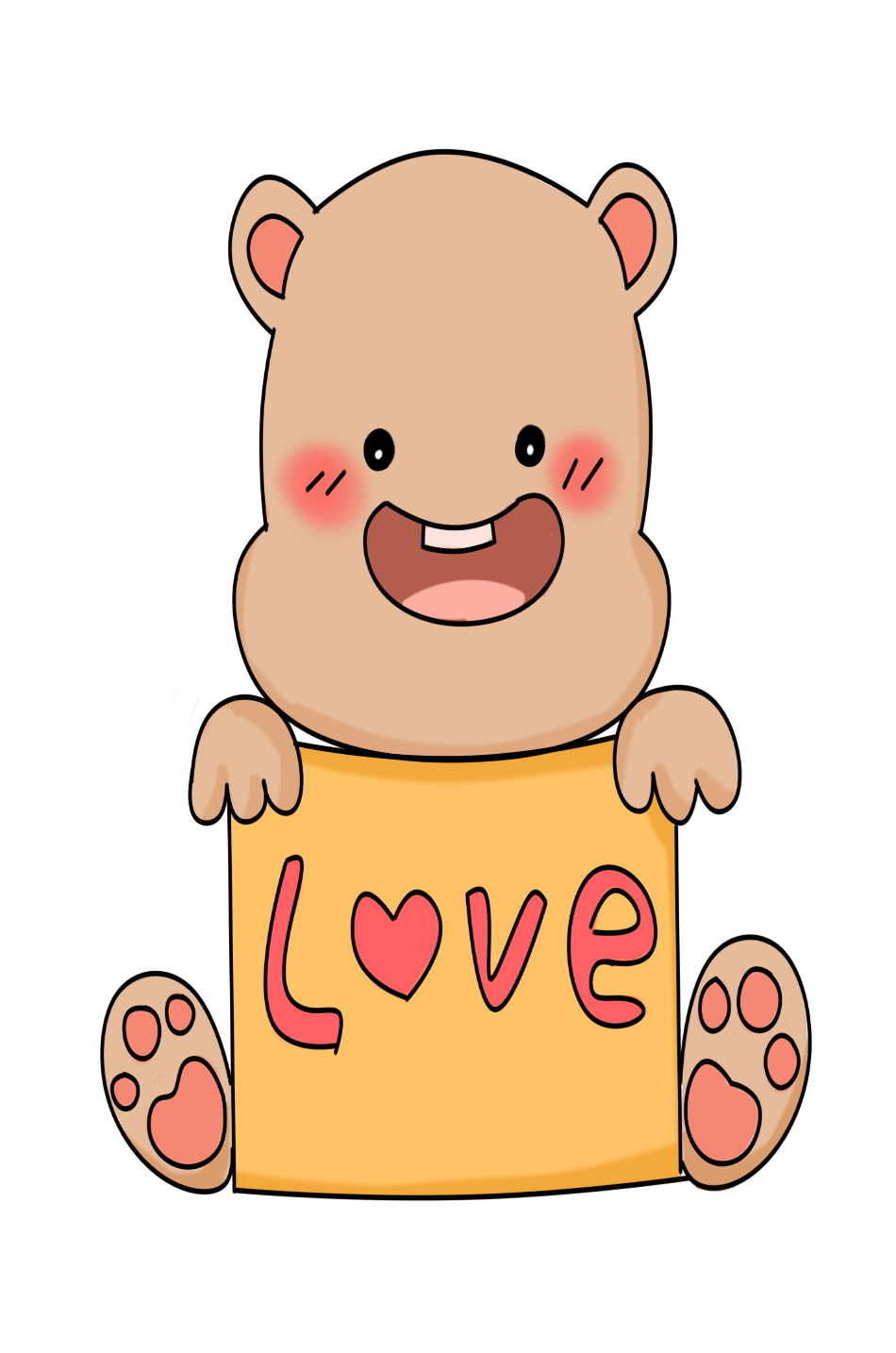 Toán
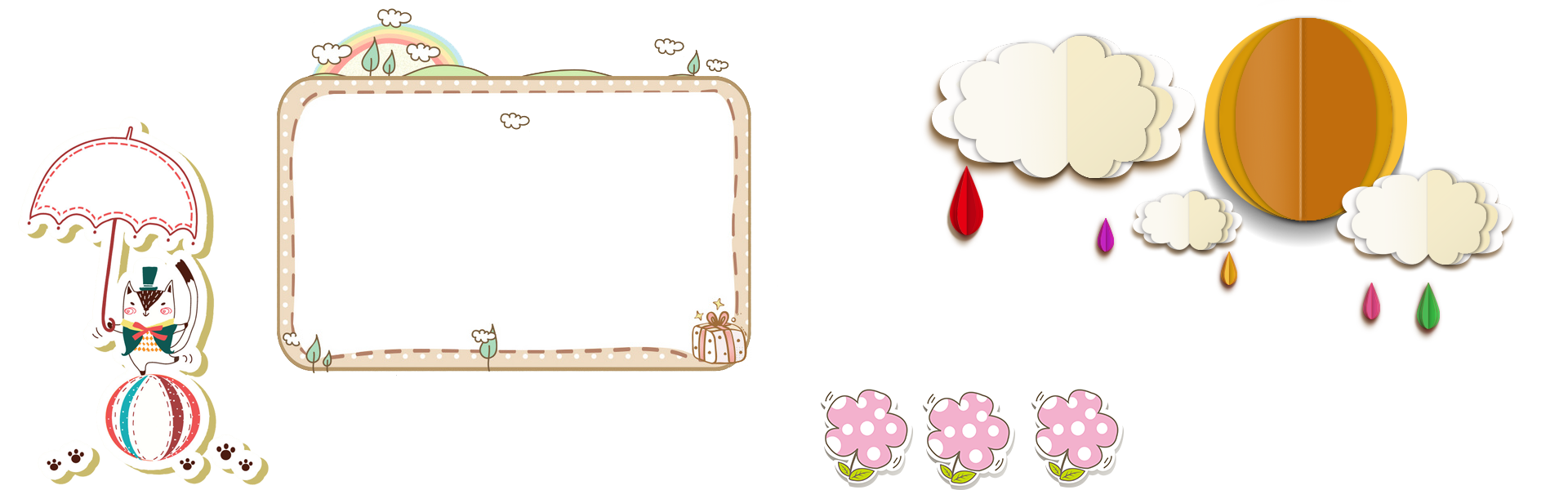 LUYỆN TẬP CHUNG
(trang 138)
Phép cộng phân số:
Muốn cộng hai phân số khác mẫu số, ta quy đồng mẫu số hai phân số, rồi cộng hai phân số đó.
Quy đồng
Quy đồng
Phép trừ phân số:
Muốn trừ hai phân số khác mẫu số, ta quy đồng mẫu số hai phân số, rồi trừ hai phân số đó.
Quy đồng
Quy đồng
Phép nhân phân số:
Muốn nhân hai phân số, ta lấy tử số nhân với tử số, mẫu số nhân với mẫu số.
Phép chia phân số:
Muốn chia hai phân số ta lấy phân số thứ nhất nhân với phân số thứ hai đảo ngược.
Bài 1. Tính:
Bài 2. Tính:
Bài 3. Tính:
Bài 4. Tính:
Tóm tắt
50 kg
Có			:
10 kg
Buổi sáng bán:
Buổi chiều bán:
Cả hai buổi bán: … kg?
Bài 5.
Bài giải
Số ki-lô-gam đường còn lại sau khi bán buổi sáng là:
40 (kg)
Số ki-lô-gam đường buổi chiều bán được là:
15 (kg)
Số ki-lô-gam đường cả hai buổi bán được là:
25 (kg)
25 kg đường
Đáp số:
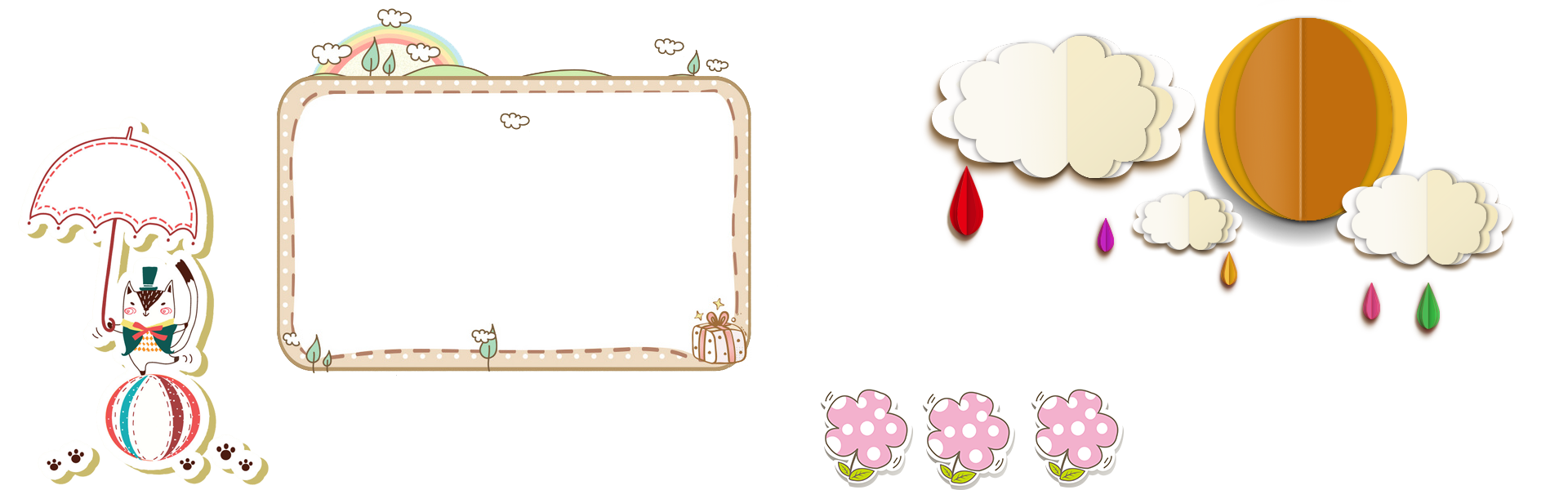 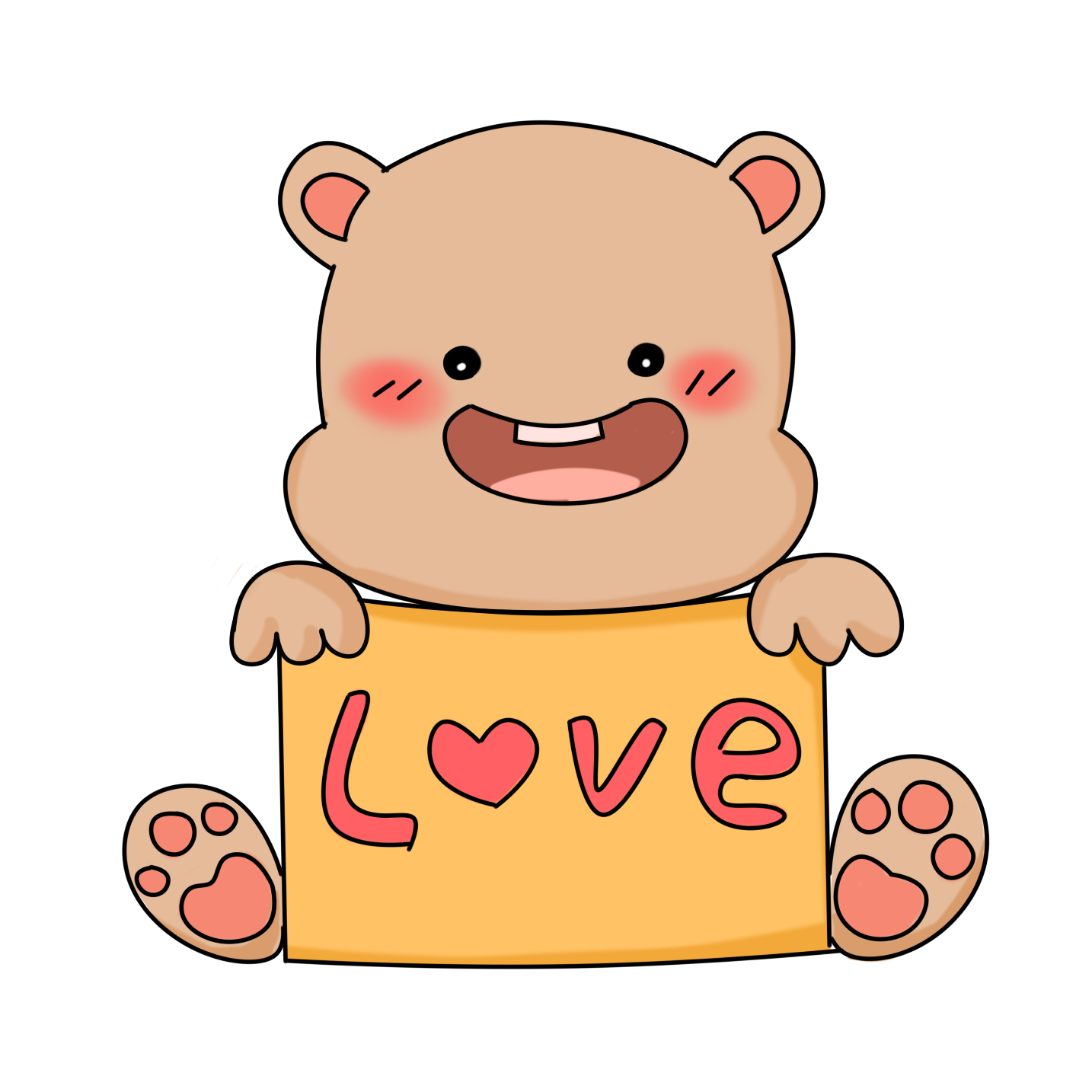 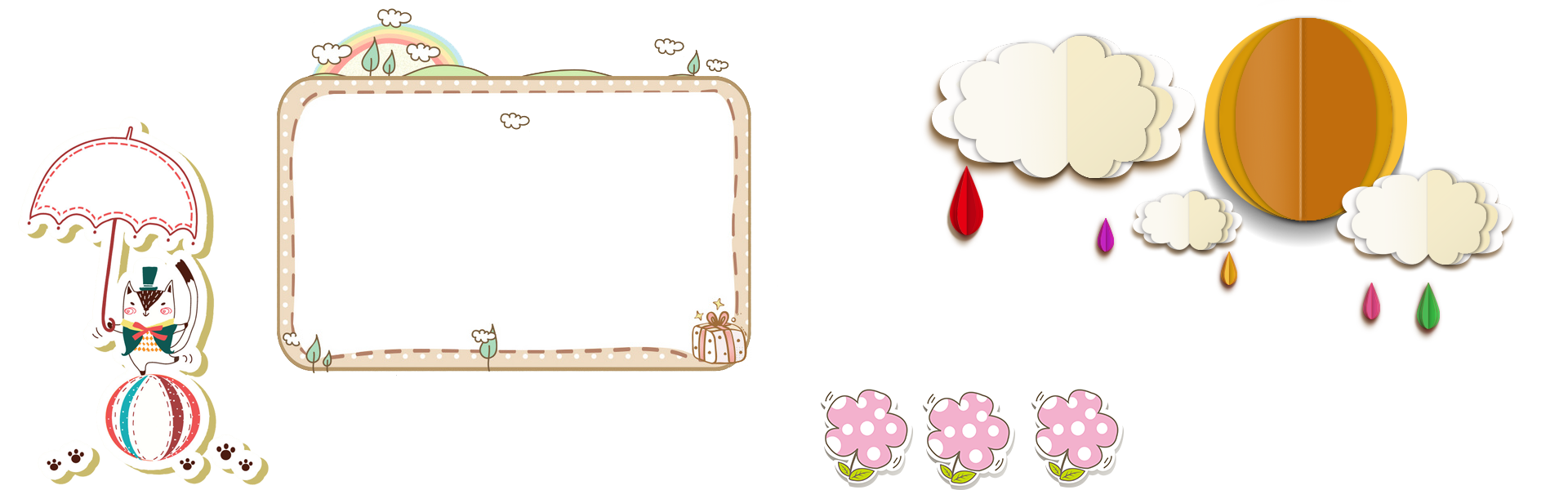 DẶN DÒ